Mεσεντέριος Ισχαιμία
Γαλύφος Γεώργιος
Αγγειοχειρουργός - Ακαδημαϊκός Υπότροφος

Α' Προπαιδευτική Χειρουργική Κλινική, ΕΚΠΑ
Ανατομία
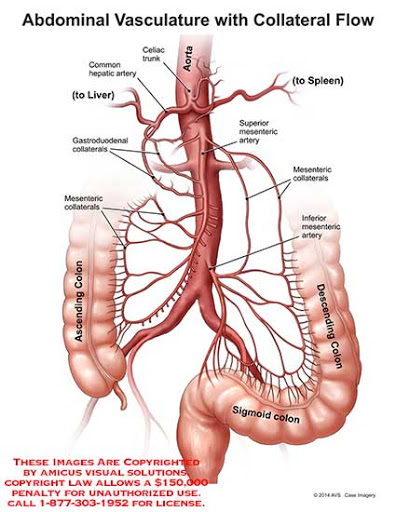 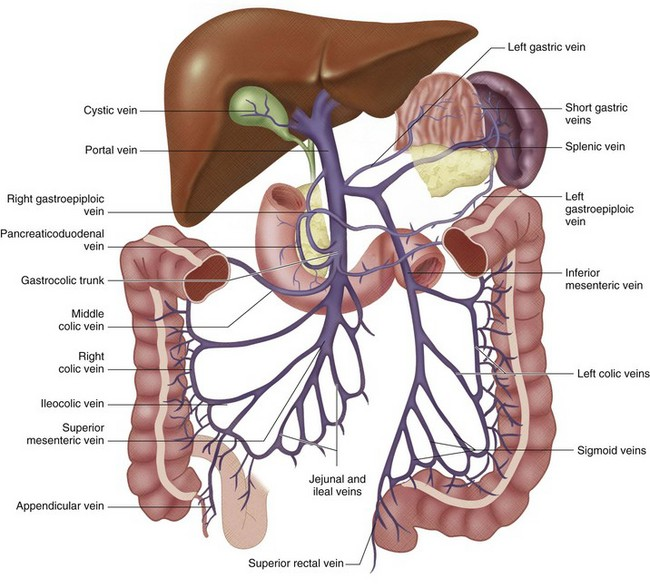 Χρονιότητα
Οξεία μεσεντέριος ισχαιμία

Χρόνια μεσεντέριος ισχαιμία
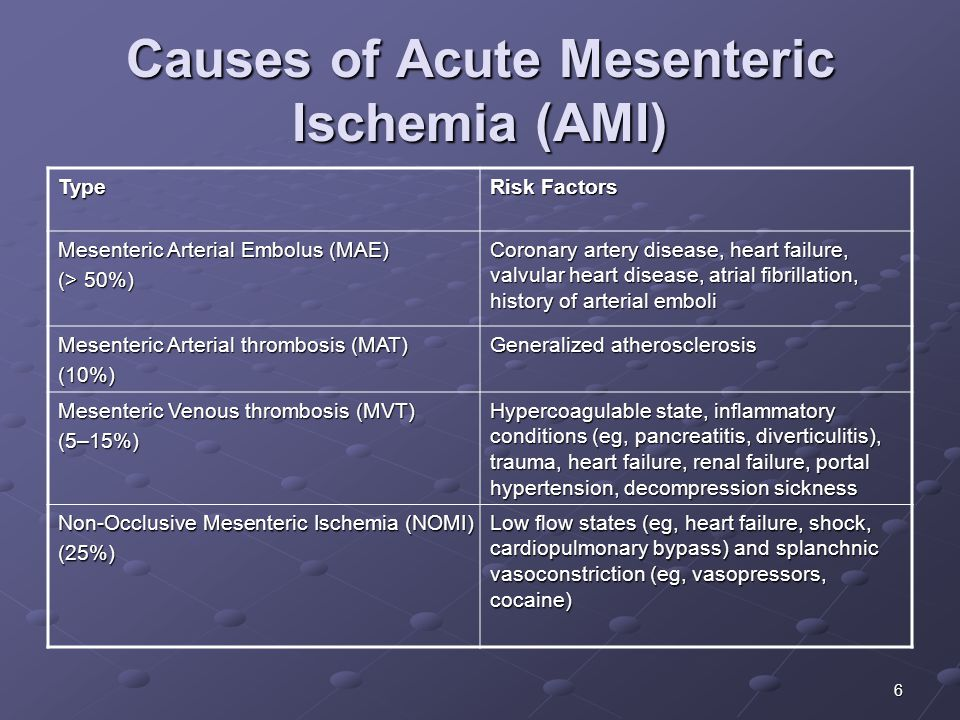 Οξεία μεσεντέριος ισχαιμία
Συνδέεται με 60-80% θνητότητα
Μη ειδική κλινική εικόνα
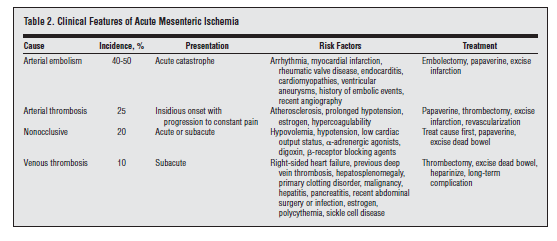 Κλινική εικόνα
Κοιλιακό άλγος
Διάρροια με αιματηρή κένωση
Περιτοναϊσμός- σήψη
Αρτηριακή εμβολή --> πιο ραγδαία επιδείνωση
Τα κλινικά σημεία δε συνάδουν με τα συμπτώματα
Αφυδάτωση --> σύγχυση, ταχυκαρδία, αιμοδυναμική αστάθεια
Εργαστηριακά --> μεταβολική οξέωση, αύξηση γαλακτικού, λευκοκυττάρωση, υψηλά δ-διμερή

Διαφορική διάγνωση --> οξεία εκκολπωματίτιδα, οξεία χολοκυστίτιδα, οξεία σκωληκοειδίτιδα, διάτρηση εντέρου, παγκρεατίτιδα, ειλεός
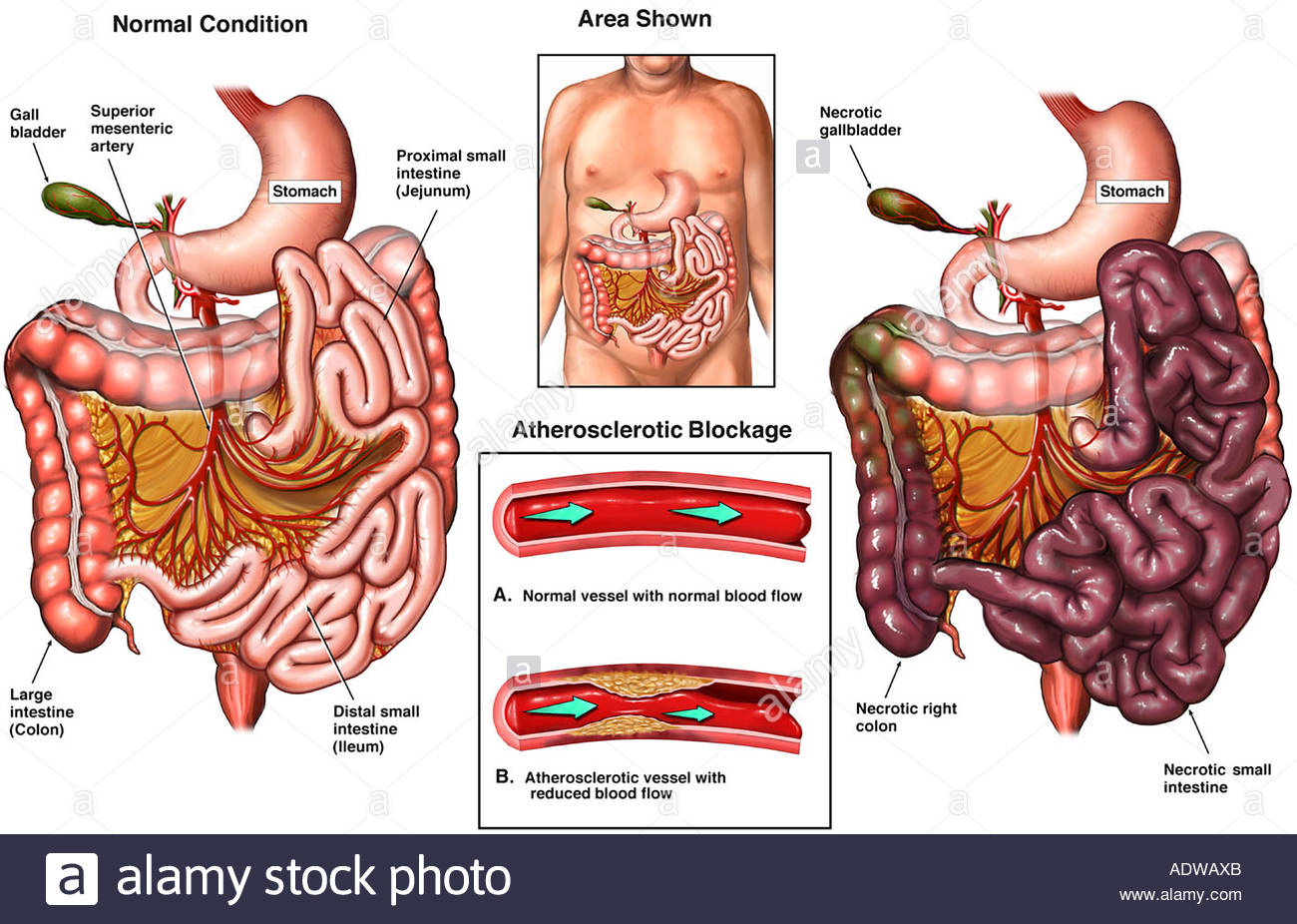 Διάγνωση
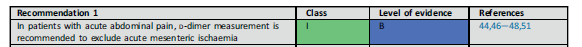 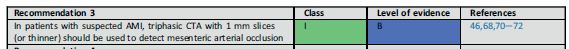 Στην πλειοψηφία των εμβόλων, εντοπίζονται στην Άνω μεσεντέριο αρτηρία
Η εντερική νέκρωση στην πλειοψηφία αφορά τουλάχιστον 2 περιοχές εντέρου
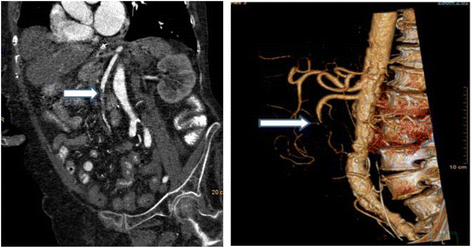 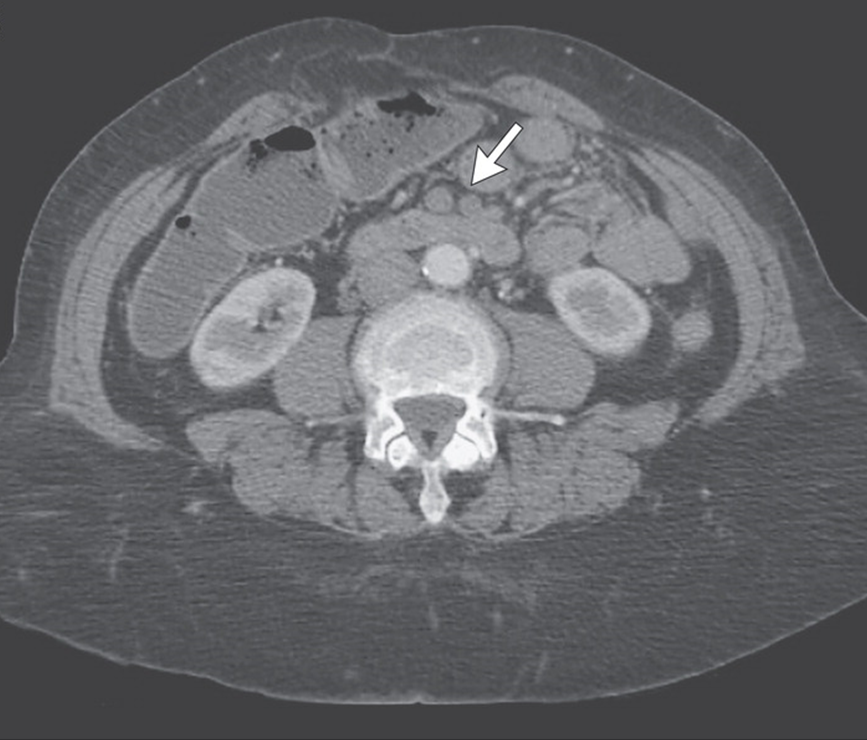 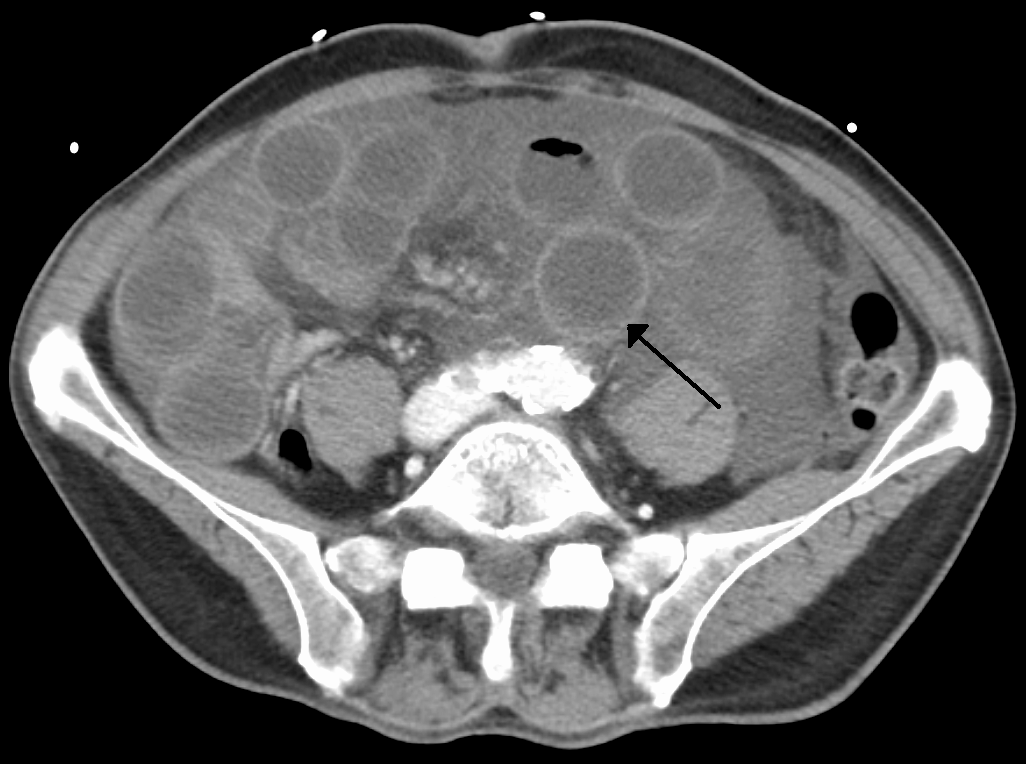 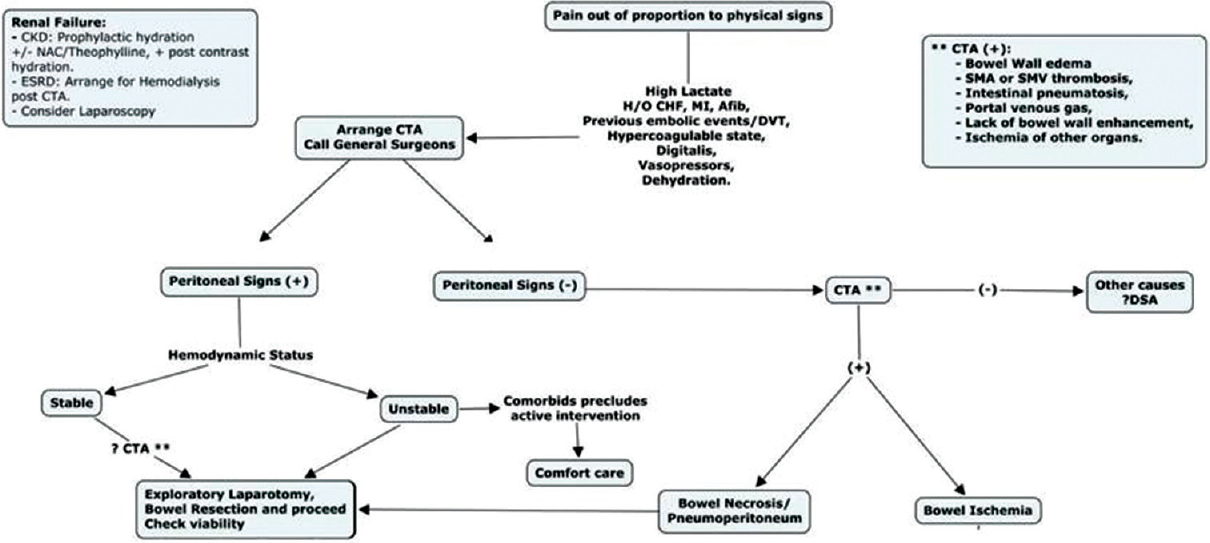 Θεραπεία
Σε εικόνα περιτοναϊσμού ή άλλα σημεία νέκρωσης εντέρου, θα πρέπει ο ασθενής να ανοιχτεί για έλεγχο του εντέρου

Σε αρτηριακή εμβολή/θρόμβωση, δυνατότητα ενδαγγειακής ή ανοικτής επαναγγείωσης (πριν από οποιαδήποτε εκτομή)

Σε φλεβική θρόμβωση, υπάρχει ρόλος των αντιπηκτικών
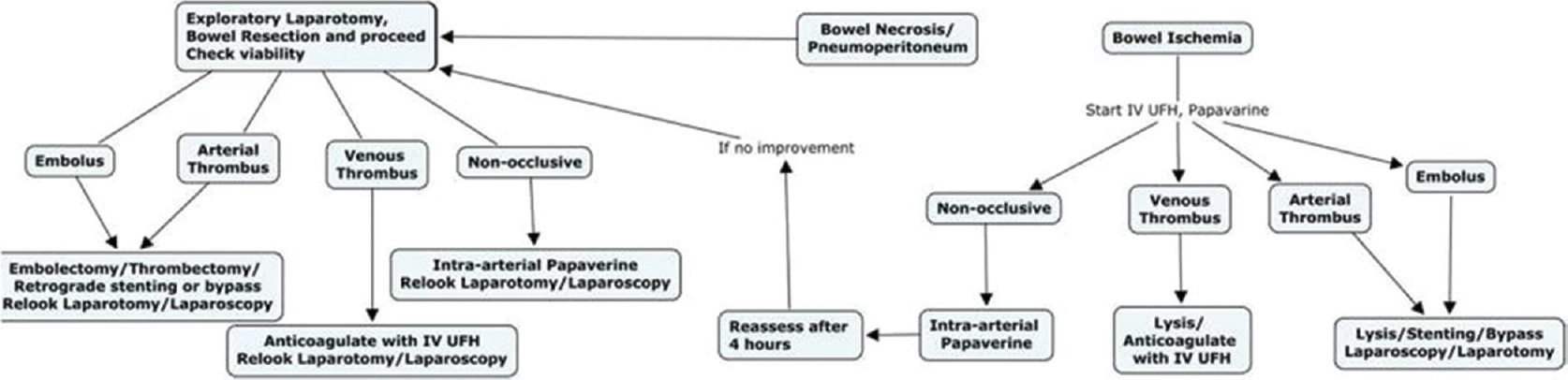 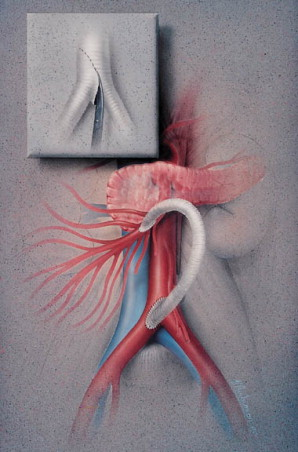 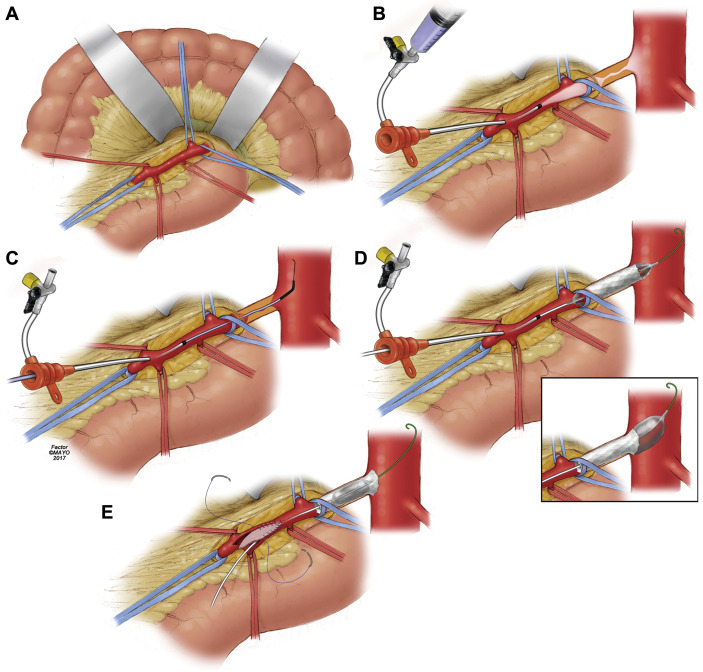 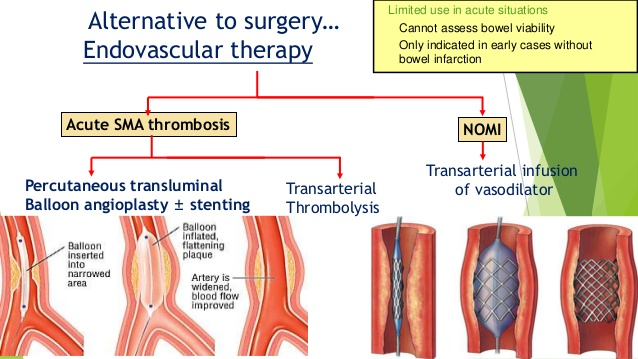 Χρόνια μεσεντέριος ισχαιμία
Αφορά τις αρτηρίες
Τουλάχιστον 2 από τα τρία κύρια αγγεία για εμφάνιση συμπτωμάτων
Σχεδόν πάντοτε, αφορά την άνω μεσεντέριο αρτηρία
Συνηθέστεροι παράγοντες κινδύνου --> κάπνισμα, δυσλιπιδαιμία, υπέρταση, ΣΔ
Υπάρχει και το σύνδρομο του μέσου τοξοειδούς συνδέσμου
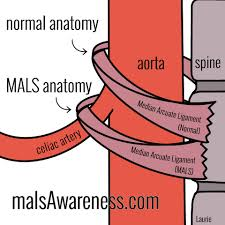 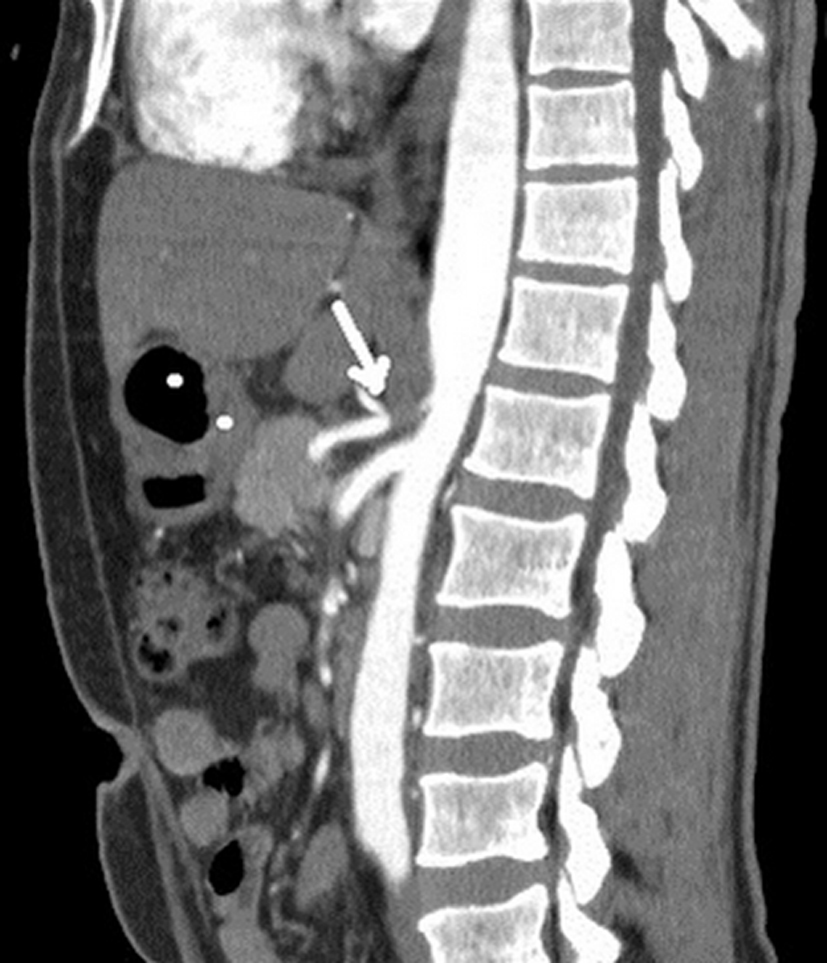 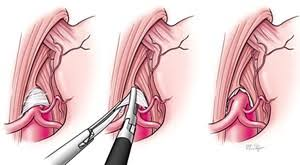 Κλινική εικόνα
Κοιλιάγχη: κοιλιακό άλγος, που ξεκινά 20-30 λεπτά μετά τα γεύματα και διαρκεί για 1-2 ώρες
Απώλεια βάρους

Πρώτης γραμμής απεικόνιση είναι το υπερηχοτομογράφημα
Απαραίτητη και η CTA για χαρτογράφηση
Θεραπεία
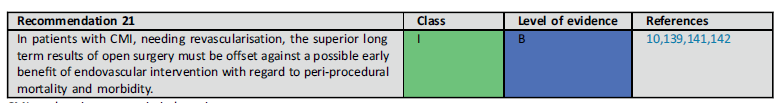 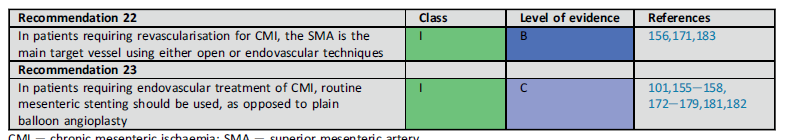 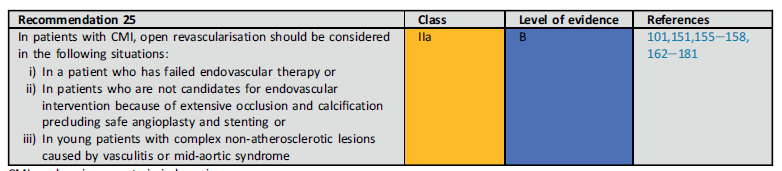 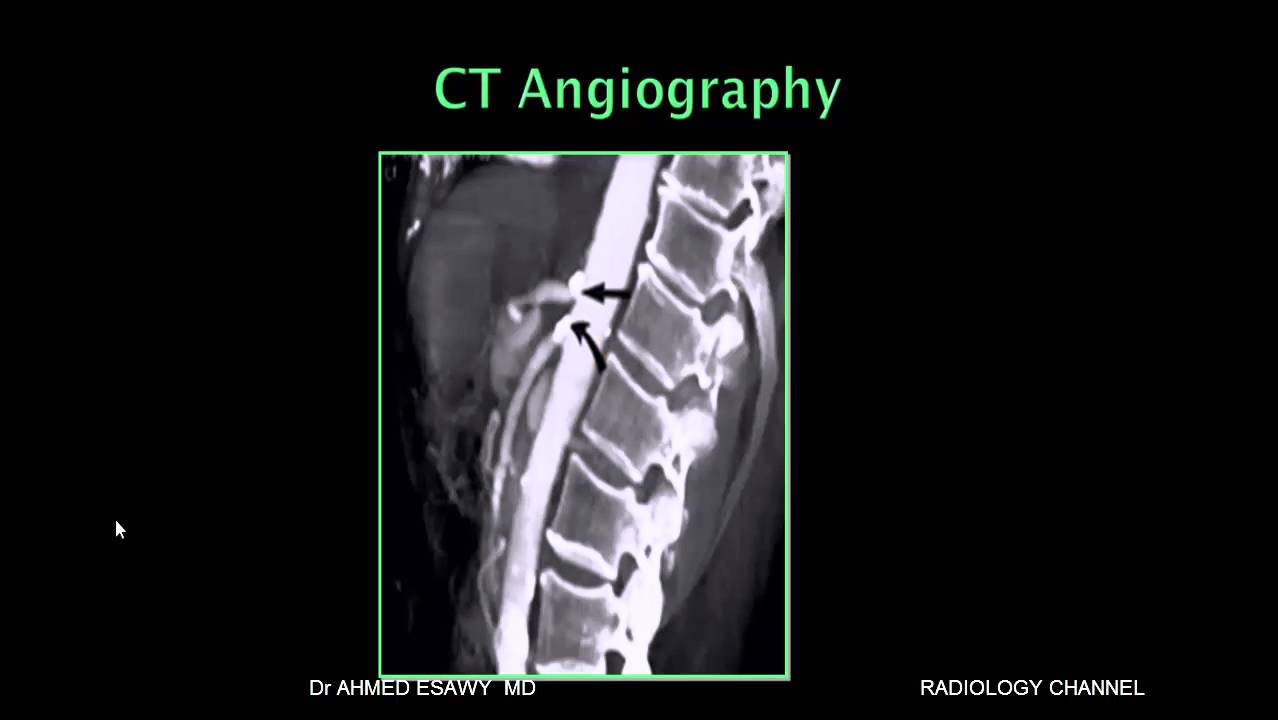 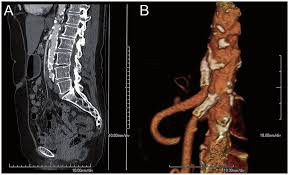 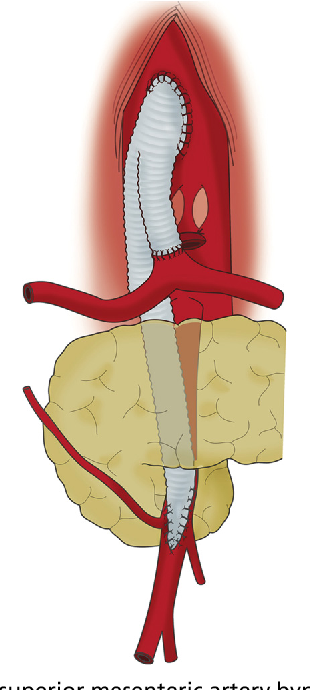 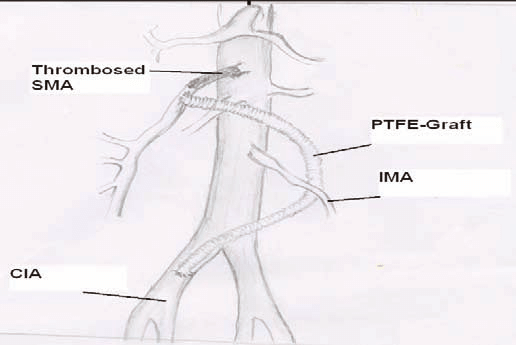 Θεραπεία
Η θεραπεία ενδείκνυται σε ασθενείς με συμπτωματική νόσο και αφορά κυρίως την άνω μεσεντέριο

Αντιαιμοπεταλιακή αγωγή,στατίνες

Σύνδρομο μέσου τοξοειδούς συνδέσμου -- > η θεραπεία αφορά την κοιλιακή αρτηρία- διατομή του συνδέσμου/παράκαμψη